Modular Garden Shelf
Katarina Vrdoljak, 
Sophia Cino Zarco,
Roeg Hildebrandt,
Tomas Reeves Alvarez,
Daniel Martial,
Stavan Vyas
FACT
About one in six Canadian children under the age 18 suffer from food insecurities. This unfortunate statistic only grows when it comes to indigenous children.
1 in 6
20XX
Pitch deck title
2
Challenge
Build a cost-effective and sustainable, modular hydroponic green-house/grow wall.
20XX
Pitch deck title
3
Solution
Modular Garden shelf
20XX
4
The Garden Boxes
Unique
Tested
Can hold up to 30 kg per shelf.
Unique sliding design to easily change the height at will.
User friendly
Authentic
Built from the heart for the kids.
Very user friendly and versatile.
20XX
5
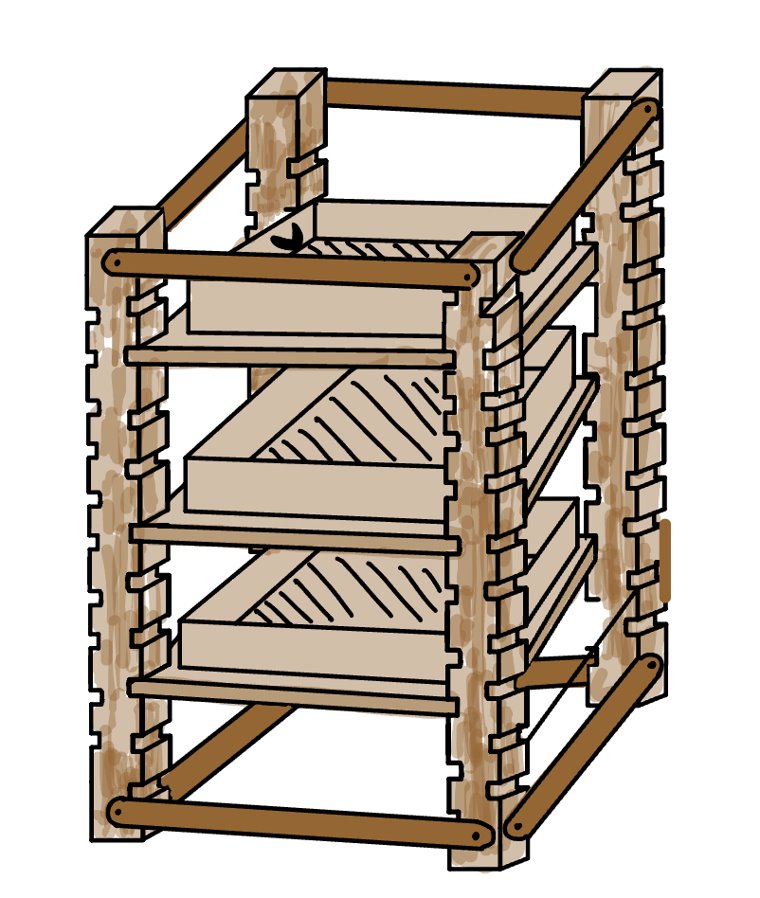 Versatility
This shelf can either be part of one big unit, or with one small modification, be transformed into two smaller units to fit any space.
20XX
Pitch deck title
6
Prototyping
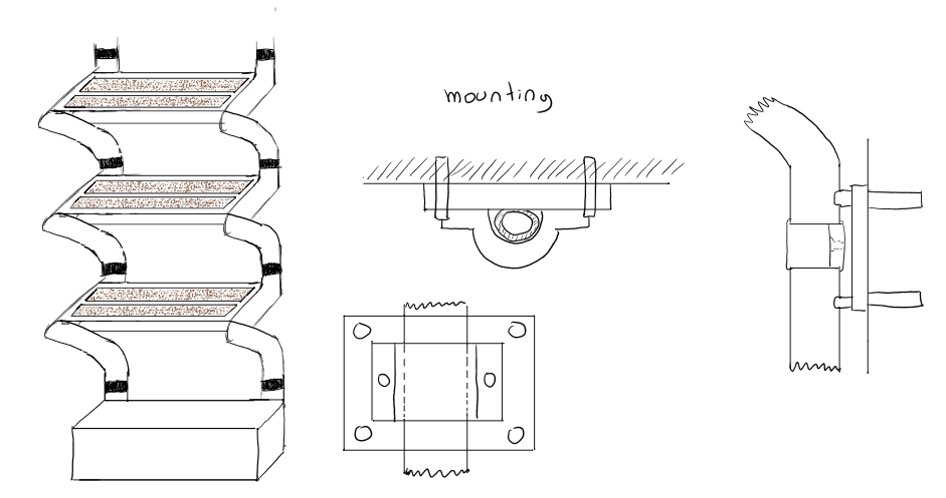 20XX
Pitch deck title
7
Why choose us?
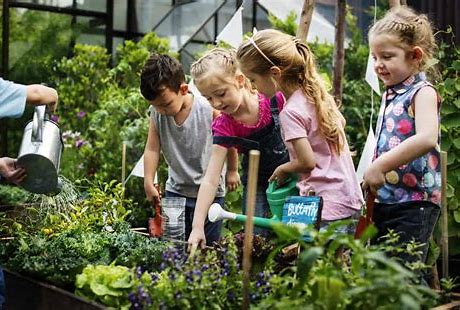 Built from the heart.

Built in the community center with kids in mind. 

Built for the inside, to make sure kids have year-round fresh fruits and vegetables.
20XX
Pitch deck title
8
The Modular Garden Shelf
Thank you
20XX
9